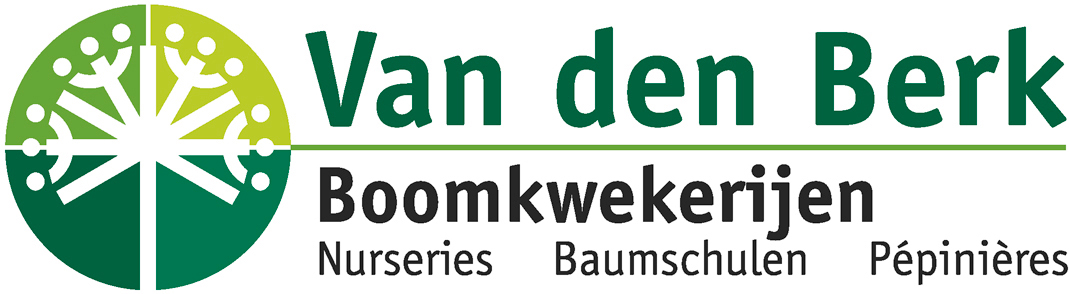 500 ha :
Sint-Oedenrode (NL) 400 ha 
Geldern (DE) 50 ha
Van den Berk Rhododendron GmbH    Rastede (DE) 50 ha
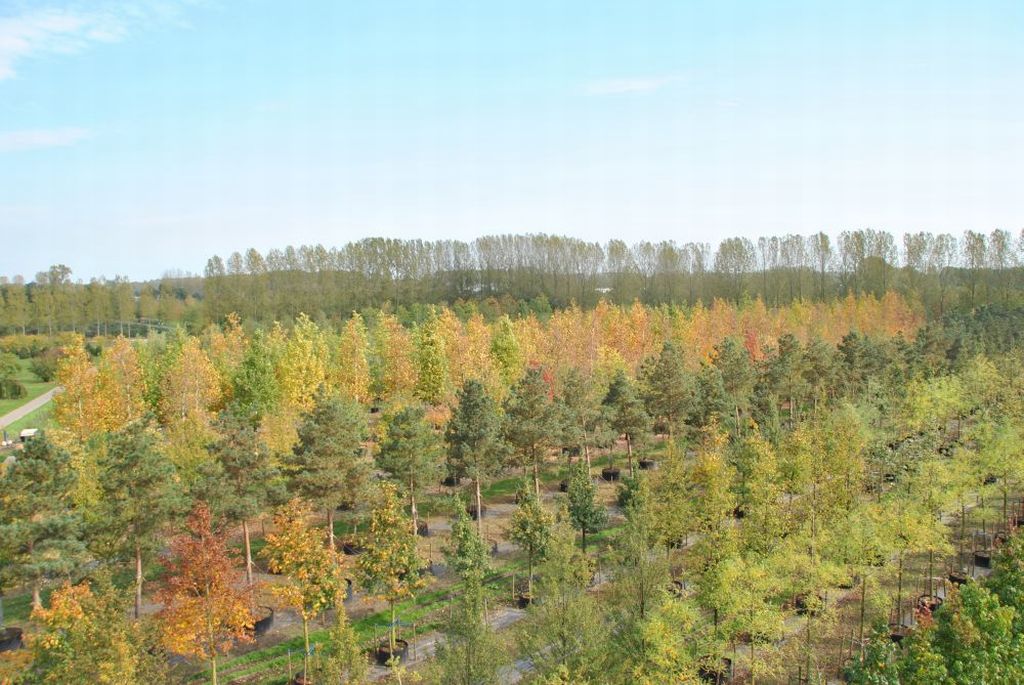 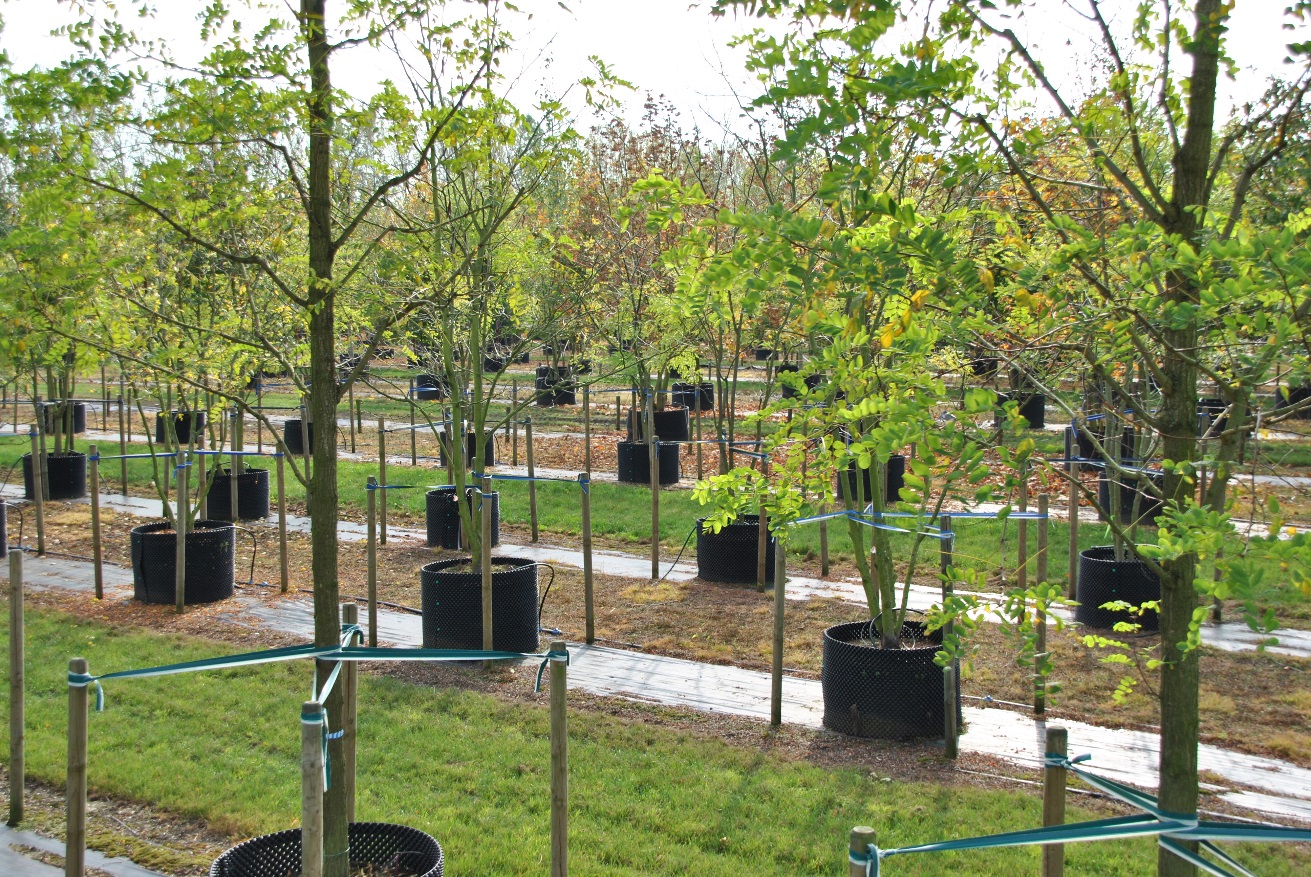 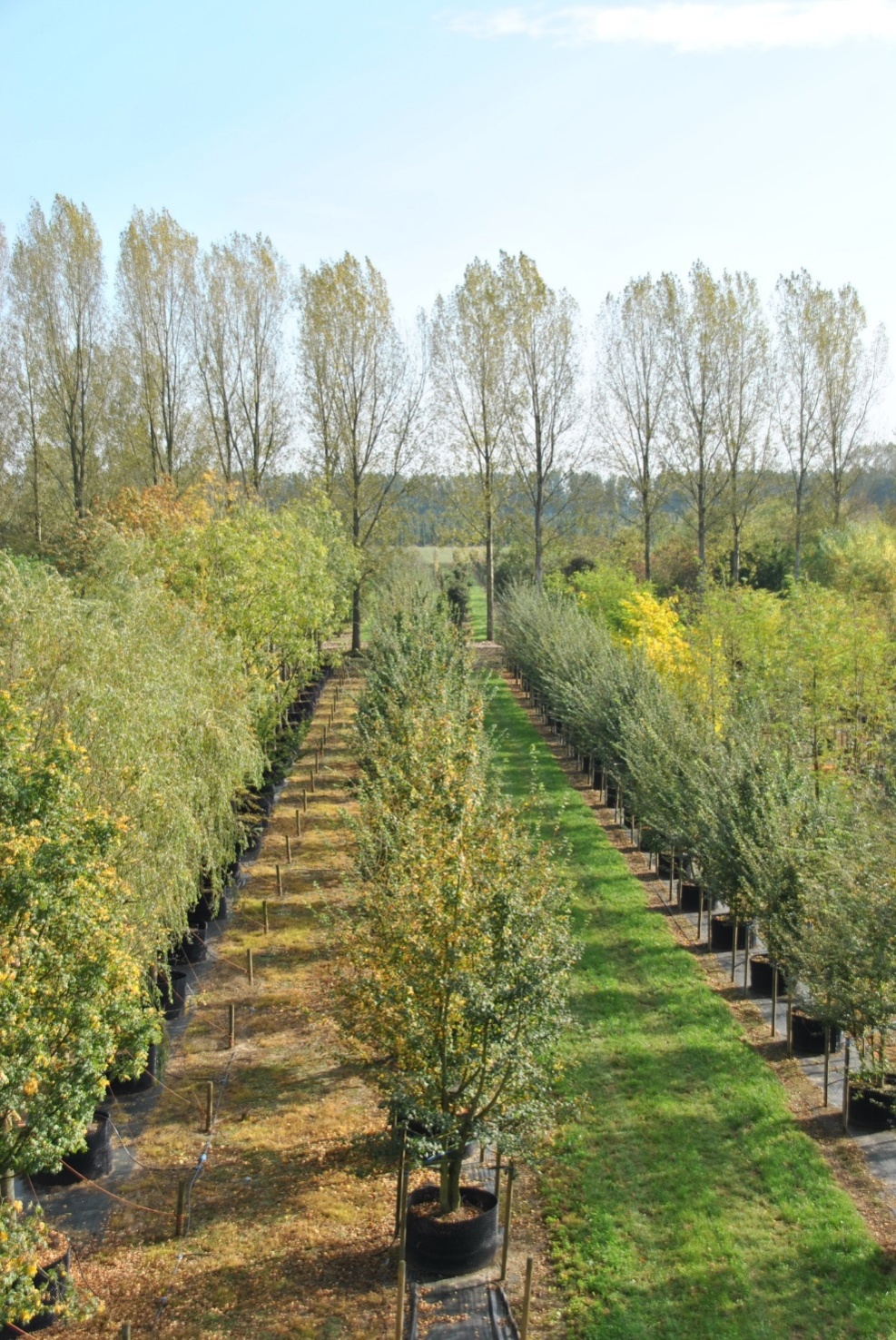 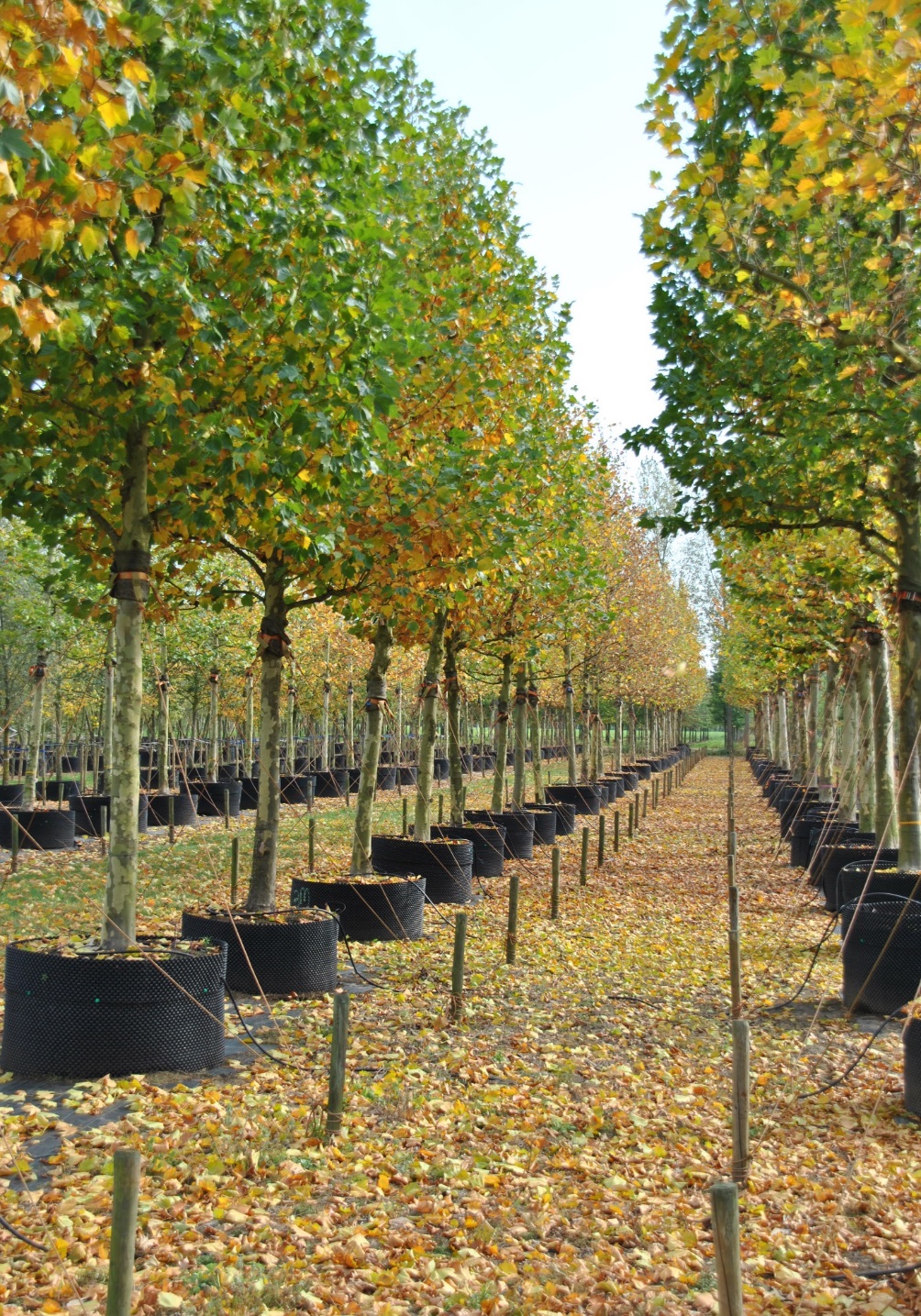 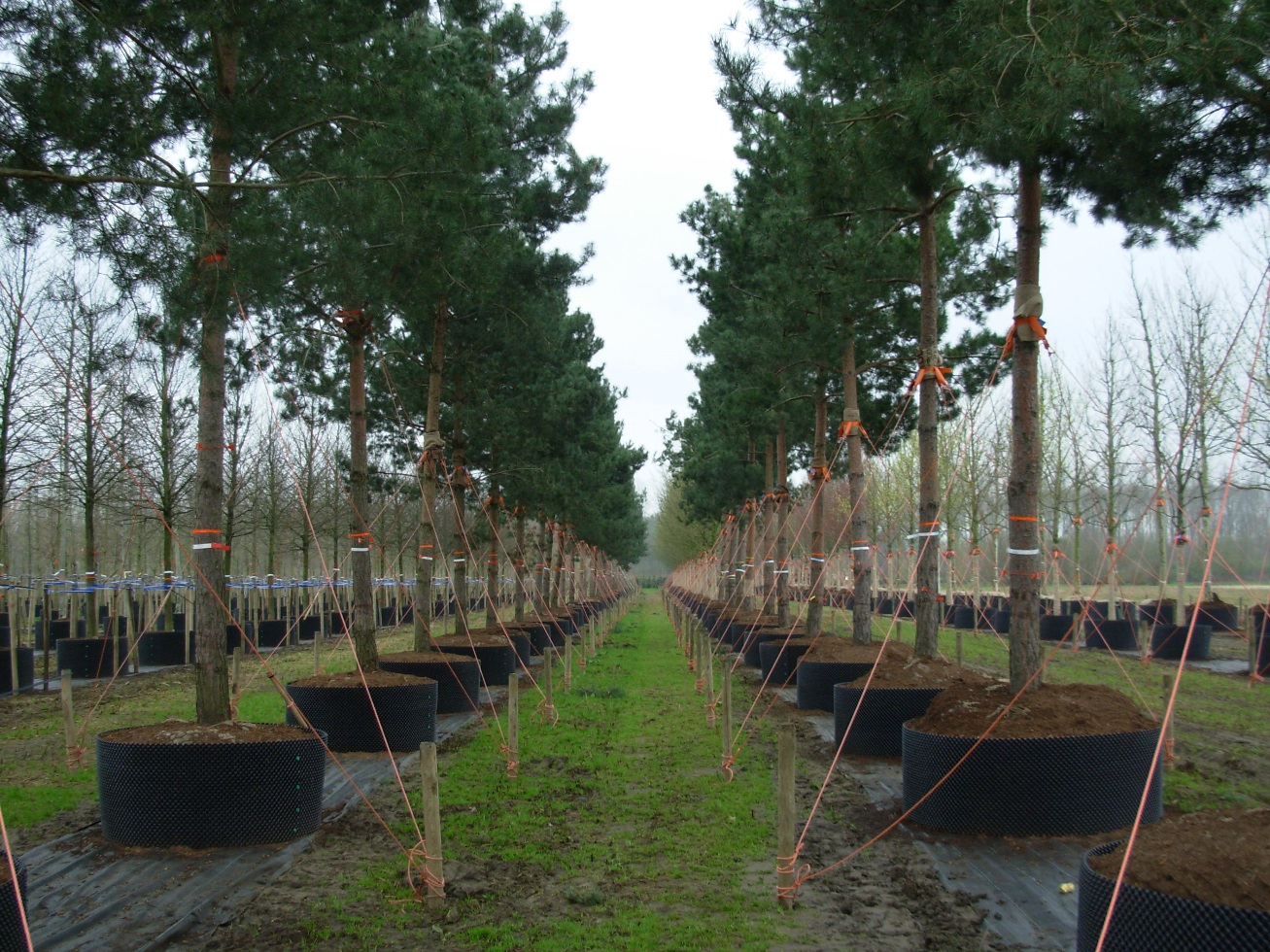 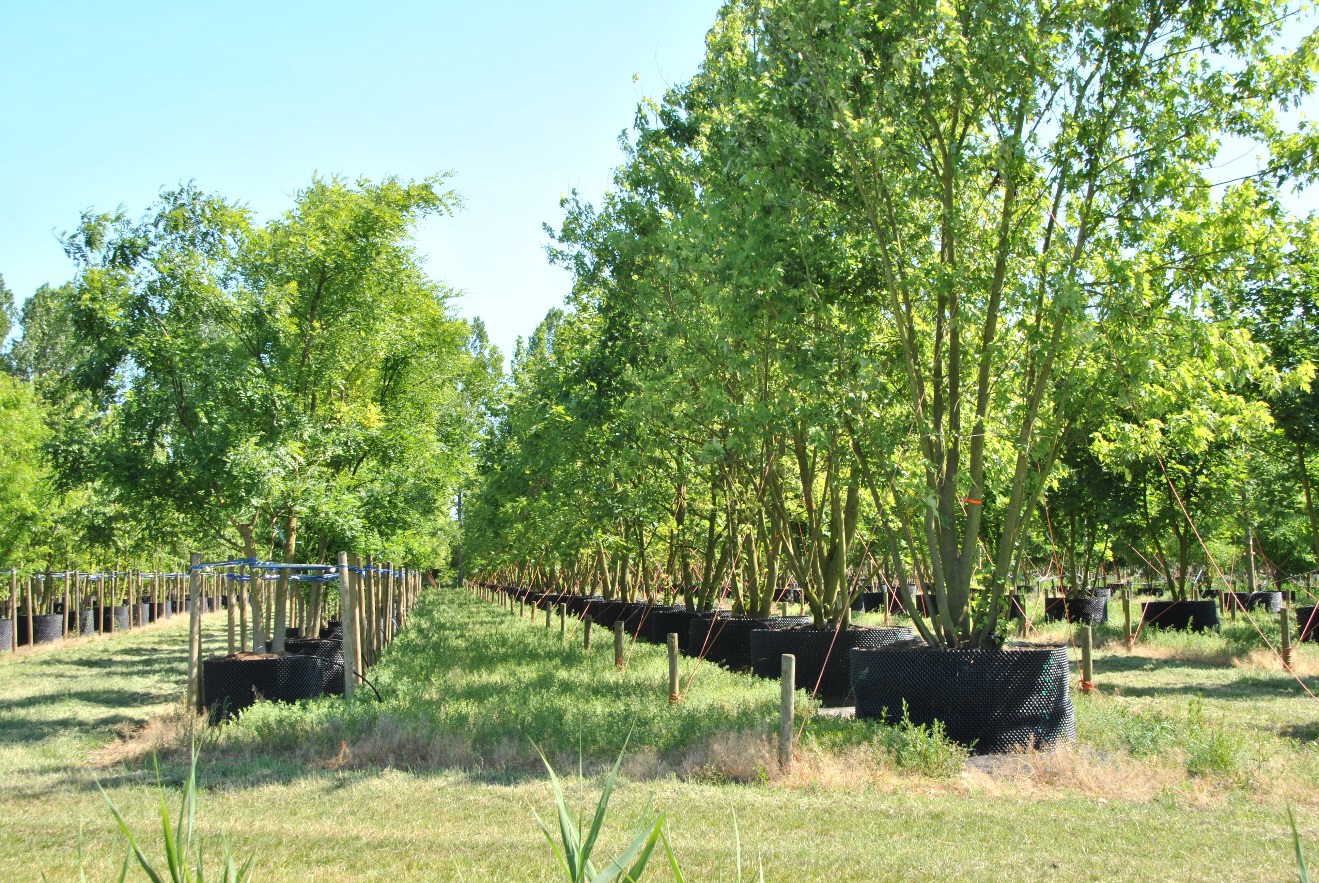 Dank voor uw aandacht
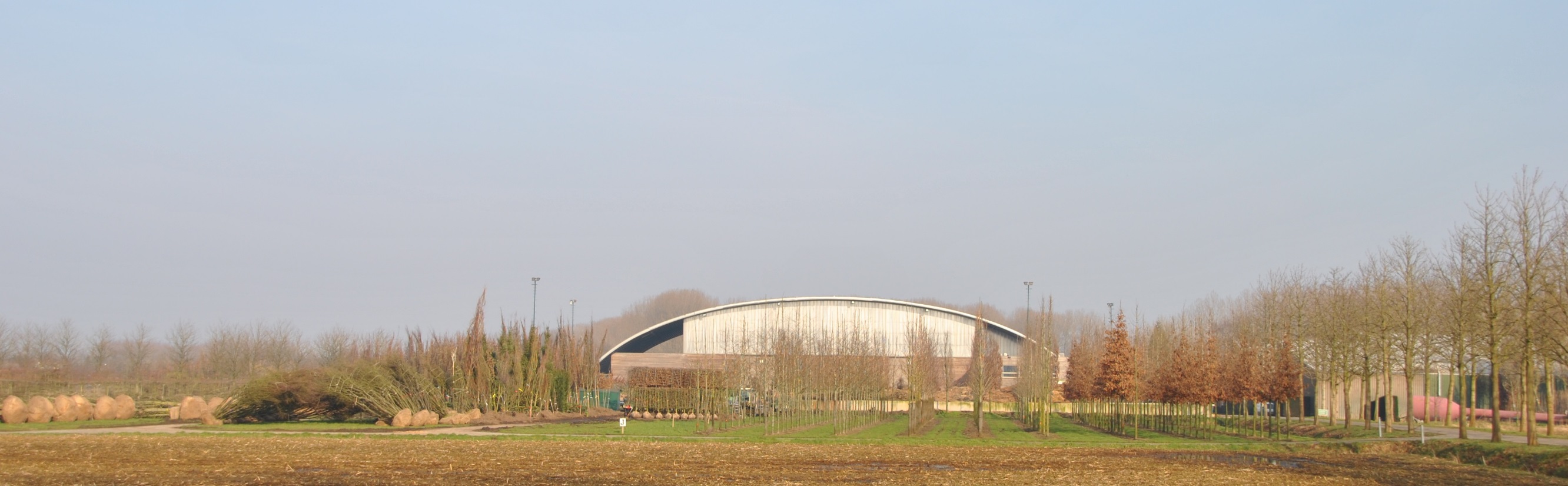 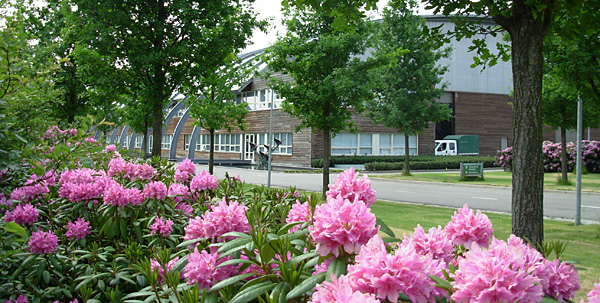